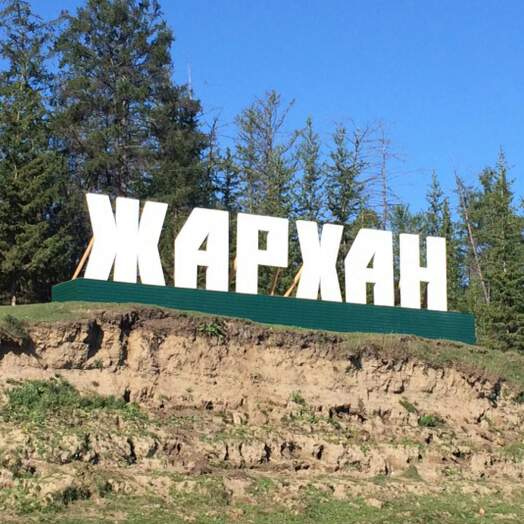 Ньурба оройуонун үѳрэҕириитин управленията Дьаархан орто оскуолата.
ПРОЕКТ
СЕЛО МОЕ РОДНОЕ
АКТУАЛЬНОСТЬ ТЕМЫ. Жархан является одним из самых старых сёл  нашей Республики. В 2015 году ему исполнилось 375 лет. Не секрет, что некоторые жители и тем более дети не знают, как богата историей своё село. Например, знаменитая революционерка Дора Самуиловна Жиркова родилась в нашей селе. Каждый человек с малых лет должен знать, уважать, гордиться, рассказать, любить свою родную малую родину. Поэтому мы решили сделать этот проект.
    В период дошкольного детства формируются основы нравственно – патриотического воспитания. Необходимо пробудить у детей исследовательский интерес, любознательность, зажечь огонек любви к родному селу, вызвать желание познать родную природу, родной дом, профессии родных, местные достопримечательности.
    Именно поэтому приоритетная задача нашего проекта является формирование духовности, нравственно- патриотических чувств у детей старшего дошкольного возраста. 

 ГИПОТЕЗА. Мы считаем, что данный проект воспитает в детях любовь к малой родине – селу Жархан.
ВИД ПРОЕКТА. Патриотический, познавательно – творческий.
Участники проекта. Дети старшего дошкольного возраста, родители, педагоги ДОУ, библиотекари, музыкальный руководитель, почетные жители, учителя.
Организация деятельности. Индивидуальная, групповая.
 СРОКИ РЕАЛИЗАЦИИ: 3 года.

ОБРАЗОВАТЕЛЬНЫЕ ОБЛАСТИ:

социально-коммуникативное развитие;
познавательное развитие;
речевое развитие;
художественно-эстетическое развитие;
физическое развитие.
ЦЕЛЬ ПРОЕКТА: Формирование духовности, нравственно- патриотических 
чувств у детей старшего дошкольного возраста. 

ЗАДАЧИ ПРОЕКТА: 
• Расширять знания и представления детей о с. Жархан; (история, культура, природа, достопримечательности, знаменитые люди). 
• Формировать умение ориентироваться на улицах села: знать названия улиц, их возникновения, расположения. 
• Побуждать детей активно участвовать в жизни села (озеленении посёлка, уход за птицами, животными, в оказании помощи людям живущим рядом) .
• Вызвать интерес к разнообразию окружающего: мира людей, животных, растений, явлений природы. 
• Способствовать активному вовлечению родителей в совместную деятельность с детьми в условиях семьи и детского сада.
ЭТАПЫ РЕАЛИЗАЦИИ

1 этап – организационно - диагностический
Цель: Мониторинговые, диагностические исследования и определение перспектив. Установление партнёрских отношений педагогов, родителей, детей, создания единого социокультурного пространства. Составление перспективного плана мероприятий, подготовка к проведению мероприятий.
Постановка цели и задач, определение направлений, объектов и методов исследования, предварительная работа с детьми и родителями, выбор оборудования и материалов.
2 этап - формирующий
Цель: поиск ответов на поставленные вопросы разными способами, непосредственно реализация самого проекта, в рамках которого велась работа по трем направлениям: работа педагогов с детьми, работа детей и родителей, работа педагогов и родителей. С детьми проводили занятия по проекту, была организована совместная и самостоятельная деятельность детей по ознакомлению с основами патриотического и краеведческого воспитания.
3 этап- обобщающий
Цель: Анкетирование родителей и диагностика уровня патриотического и краеведческого воспитания детей. Анализ и подведение итогов работы.
ПРОГНОЗИРУЕМЫЕ РЕЗУЛЬТАТЫ:
Дети: 
• знать достопримечательности, ; 
• знать предприятия и их значимость для жителей села и страны; 
• знать и называть место проживания: республику, район, село, свою улицу, дом; адрес детского сада: 
• называть место работы родителей, испытывать уважение к труду взрослых; 
• проявлять внимание и уважение к ветеранам, пожилым людям, оказывать им посильную помощь; 
• ответственно относиться к окружающему и природе своей малой Родины; 
итоговым результатом будет являться диагностика, где дети покажут свои знания по теме; 
нравственно- патриотические чувства к истории, культуре, природе родного края;
развитие связной речи, обогащение словаря.
ЫЙЫТЫННЬЫК.
 18  тѳрѳппүт, 15  үѳрэнээччи, 8  олохтоох дьон.
ДИАГНОСТИКА

 Контрольные задания для определения уровня сформированности знаний о родном селе у детей 5-7 лет .
«Юные следопыты»
Целевая прогулка по близлежащим улицам
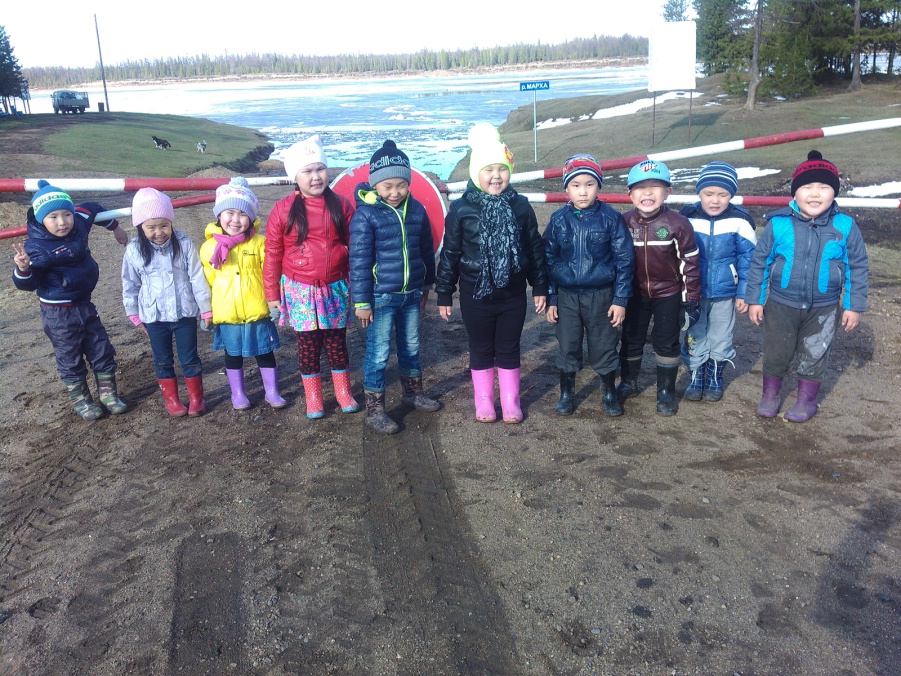 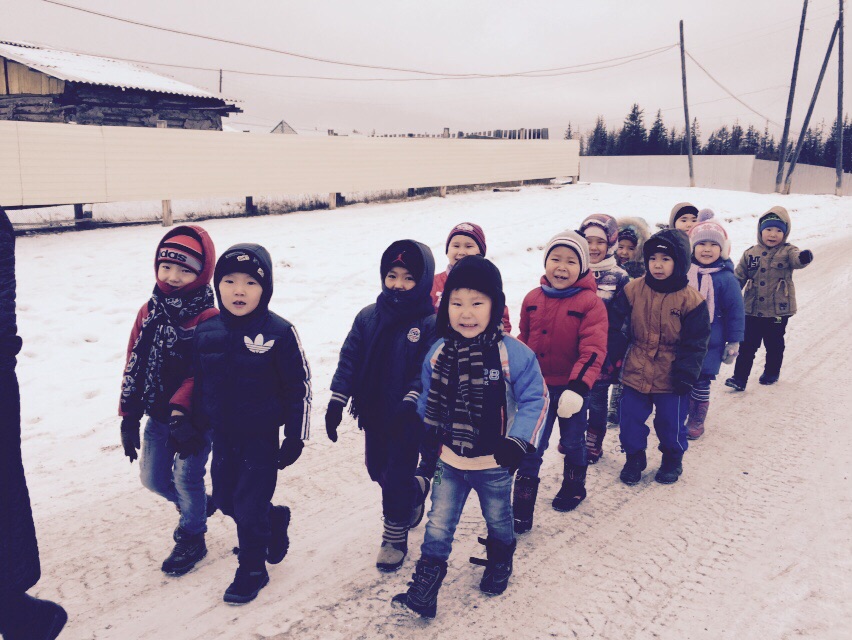 ул. Доры Жирковой
река Марха
ул. Набережная
Экскурсии в организации села
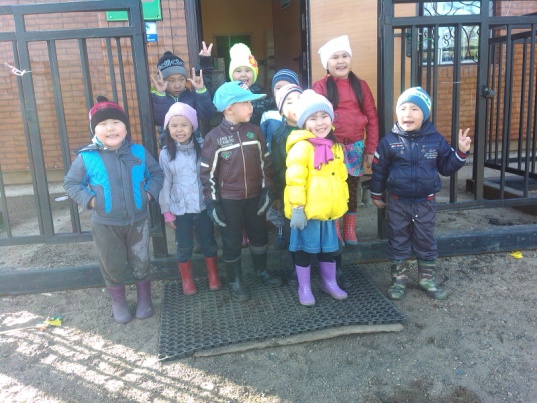 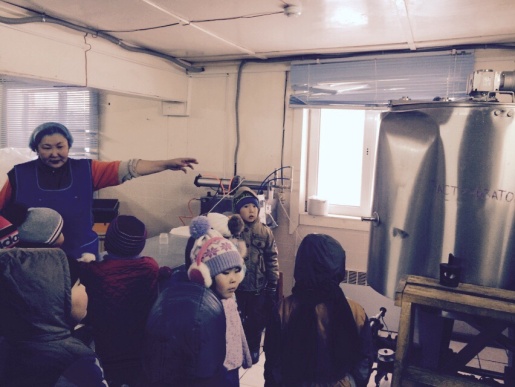 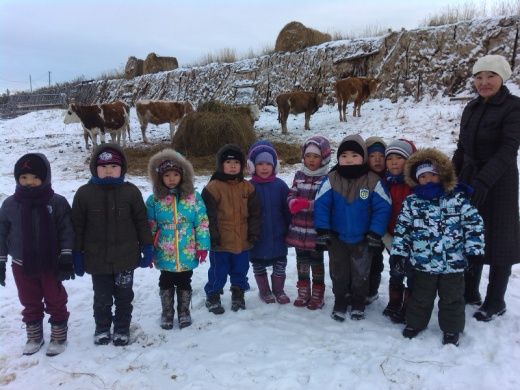 Магазин «Кооператор»
Маслозавод
Ферма
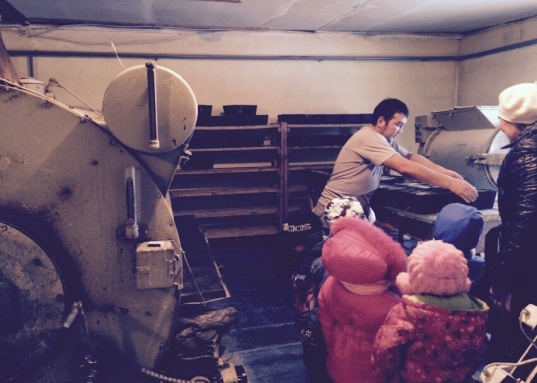 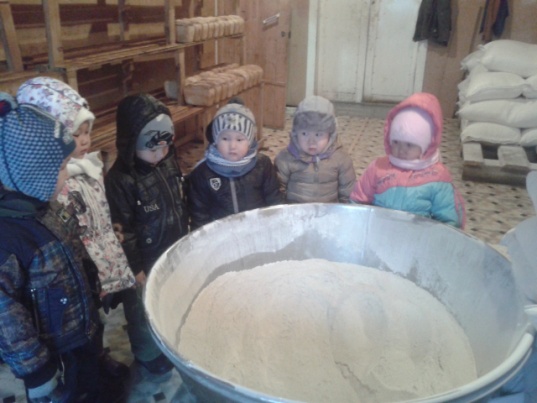 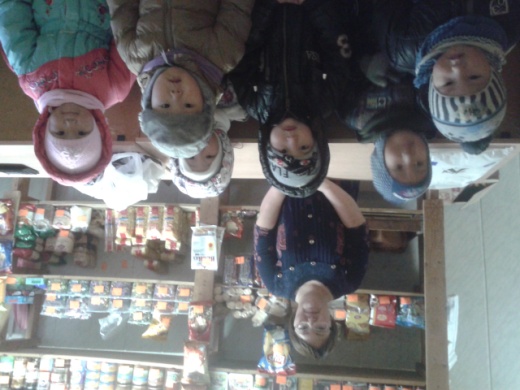 Хлебопекарня
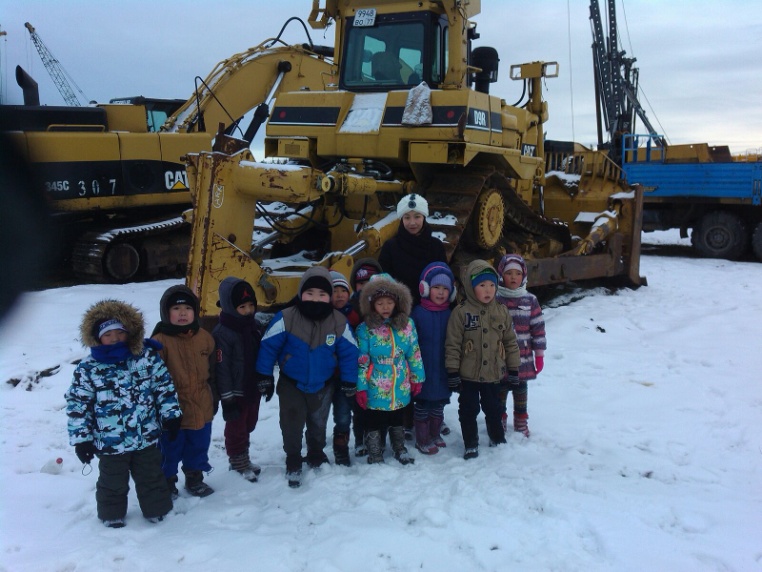 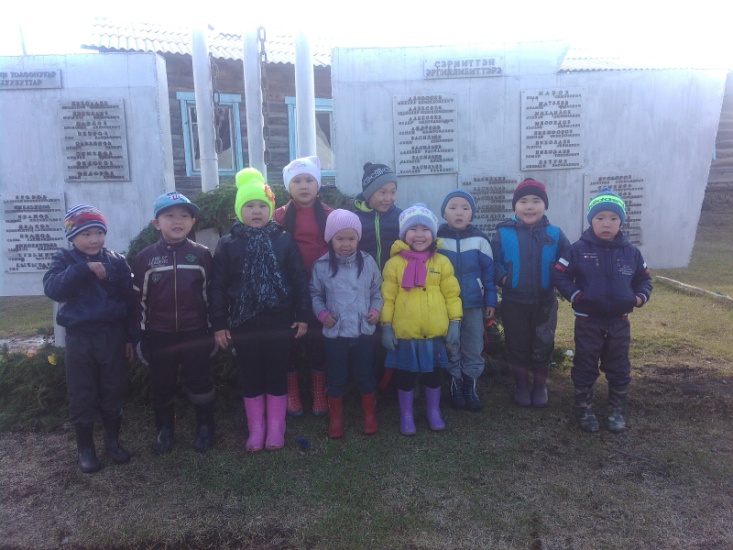 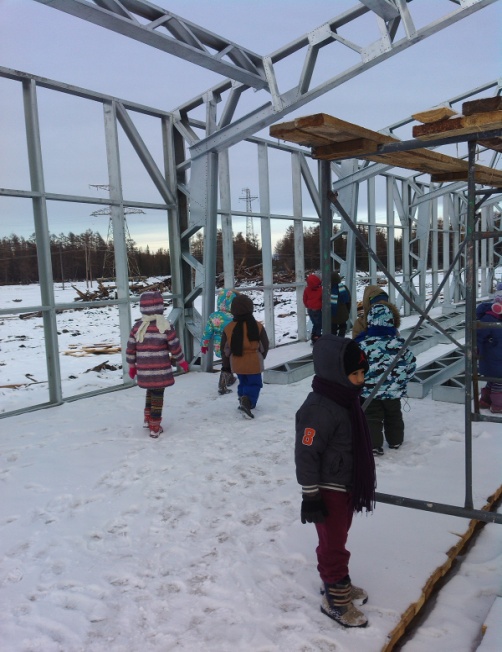 Памятник воинам  ВОВ
«Сибмостстрой»
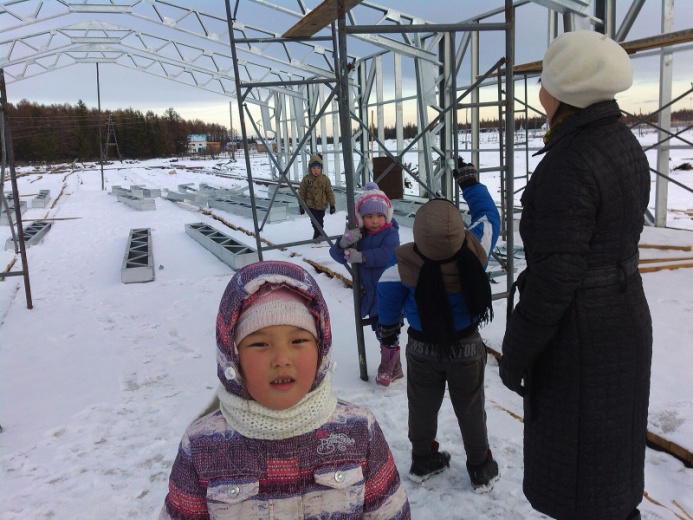 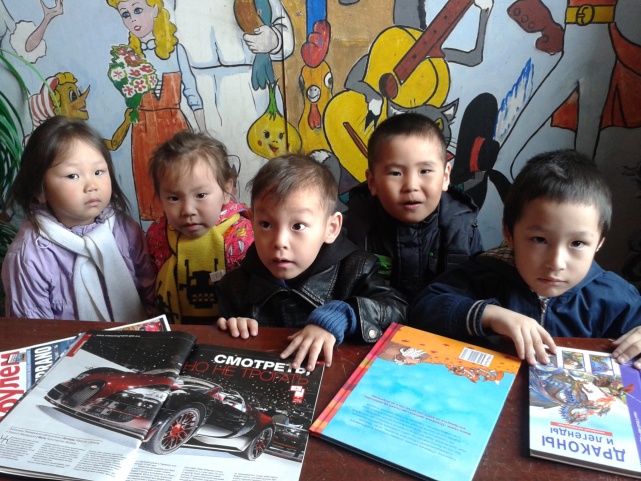 Экскурсия в сельскую
библиотеку
Здание новой фермы на 100 голов
Встреча с сельским библиотекарем
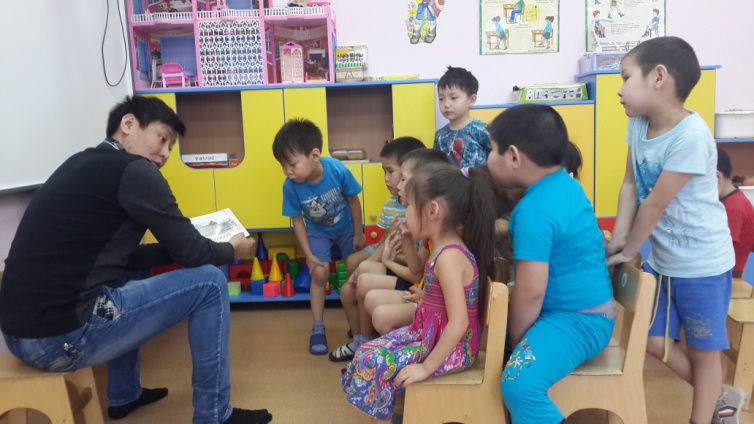 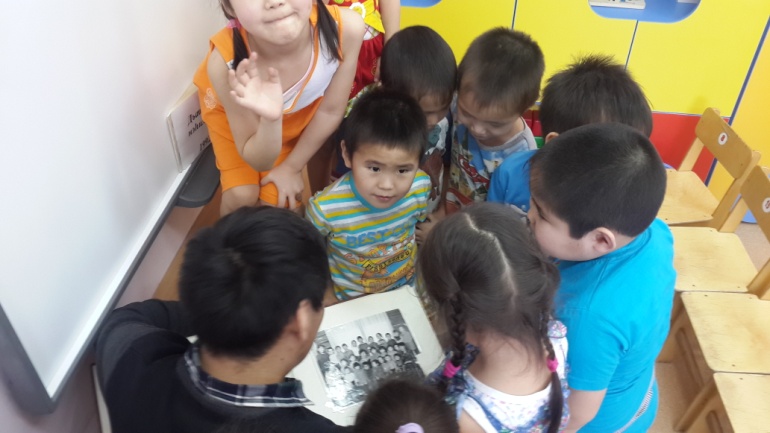 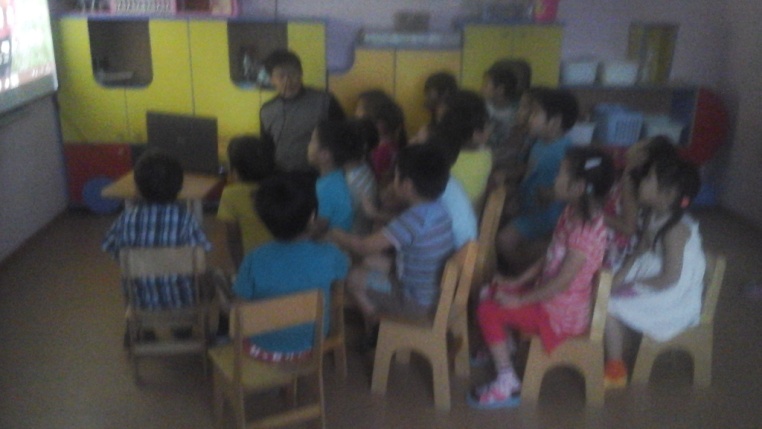 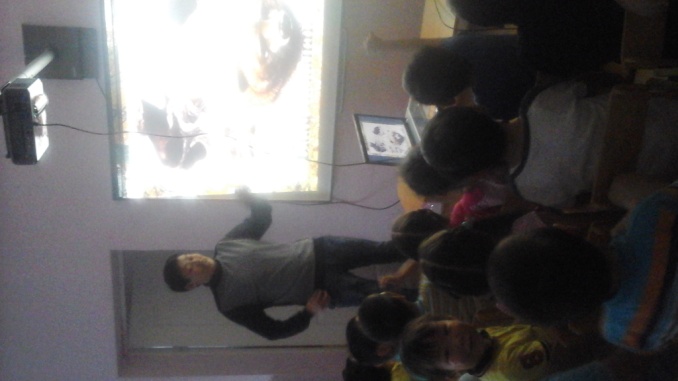 Участие в районной НПК «Юный исследователь»
Секция «Краеведение».
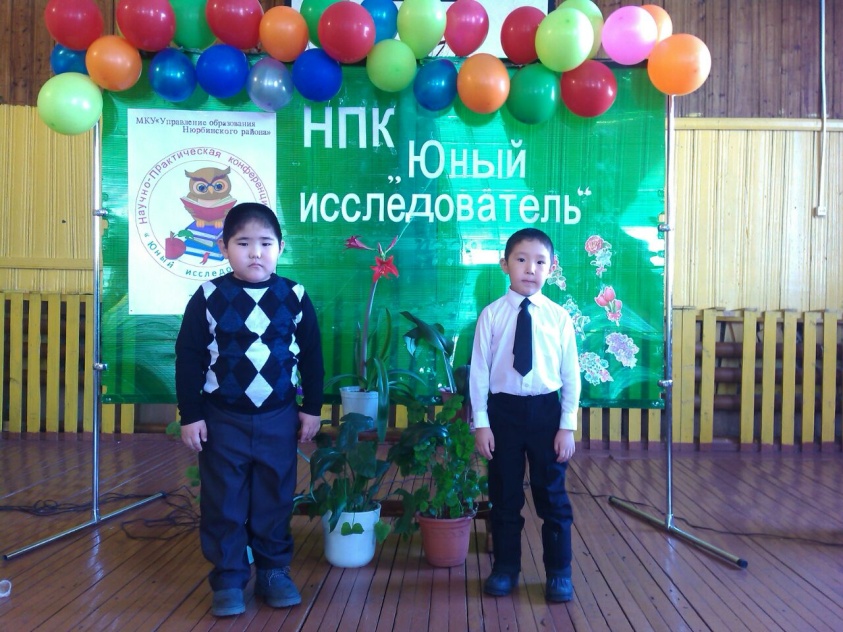 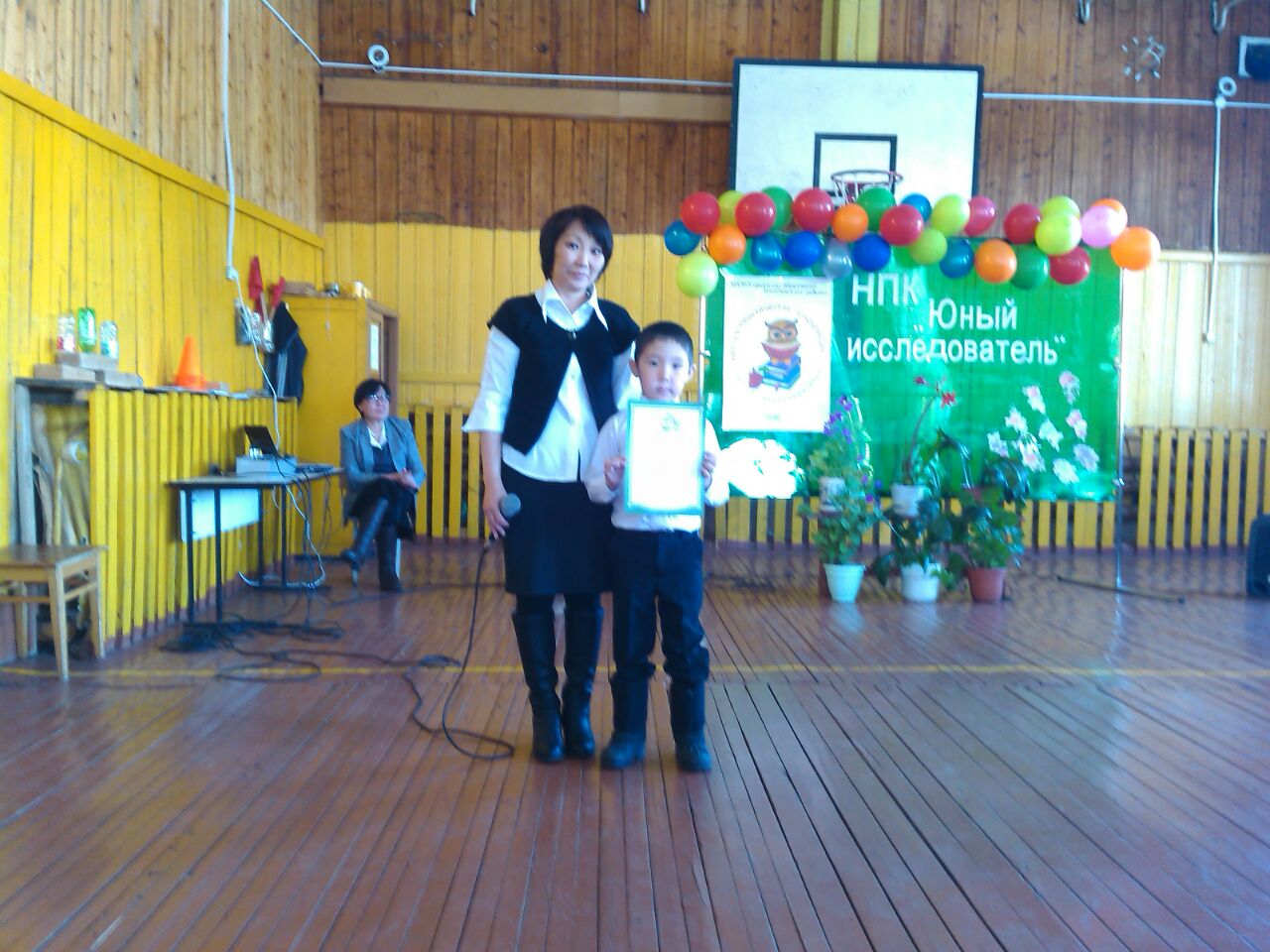 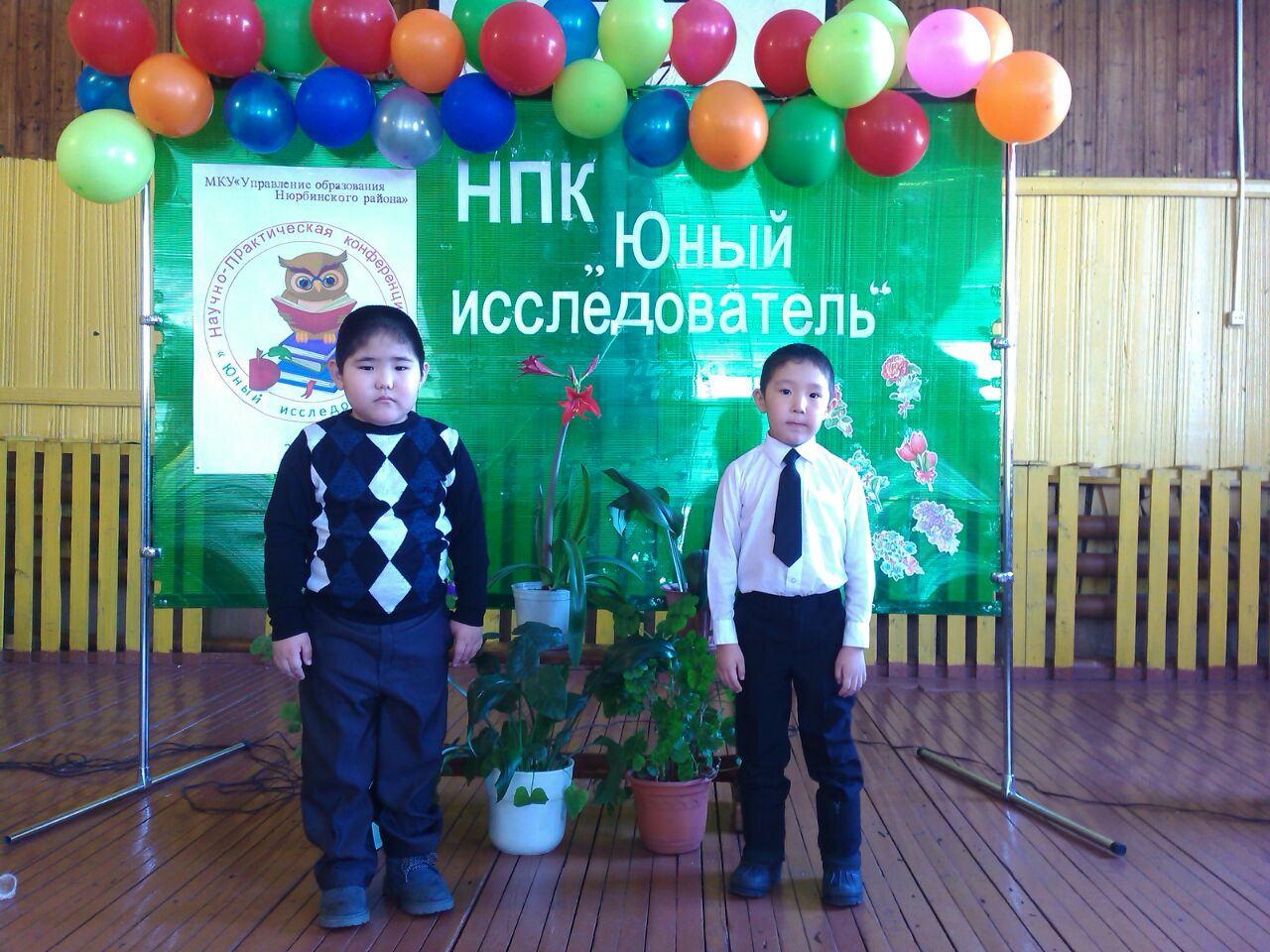 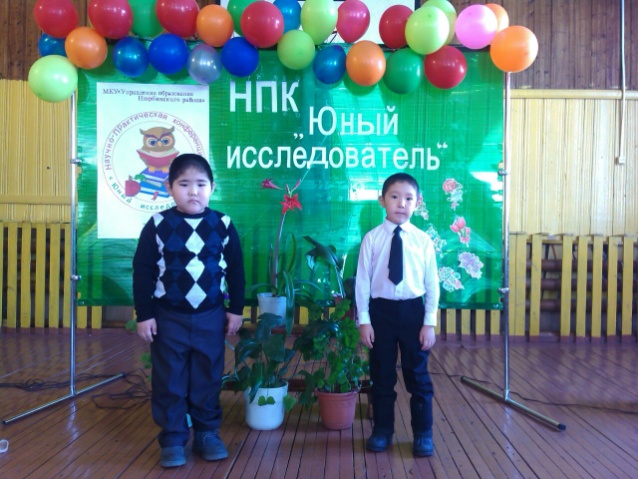 Васильев Ваня
1 место
рук. Александрова З. А.
Егоров Ян
2 место
рук. Александрова З. А.
Участие на I региональных «Ивановских педагогических чтениях» 
на секции «Краеведение как основа патриотического воспитания» с докладом «Жархан – село моё родное»- 3 место. 10.04.2015г.
Ноговицына Алена Владимировна
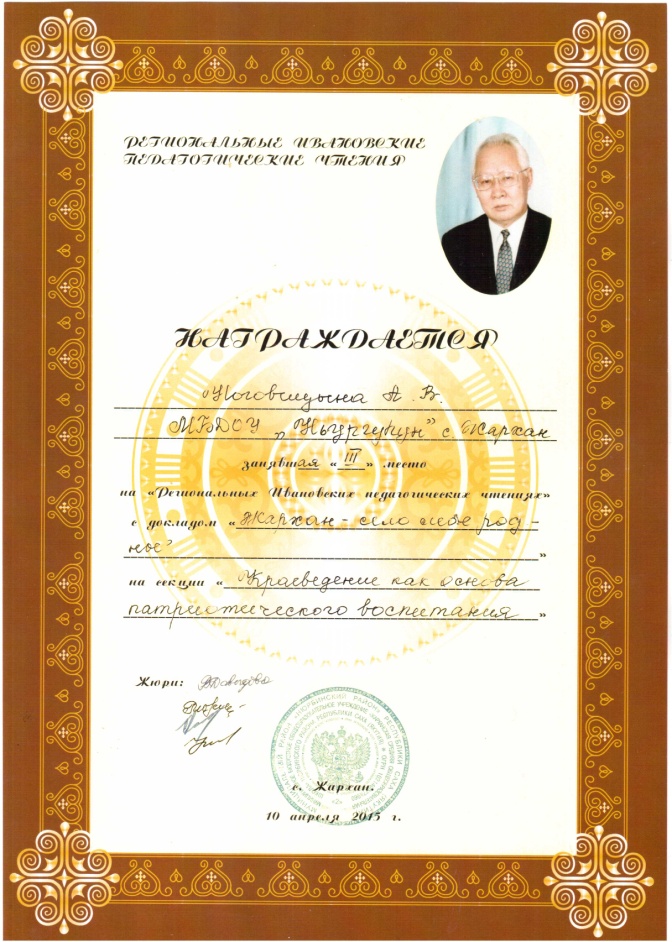 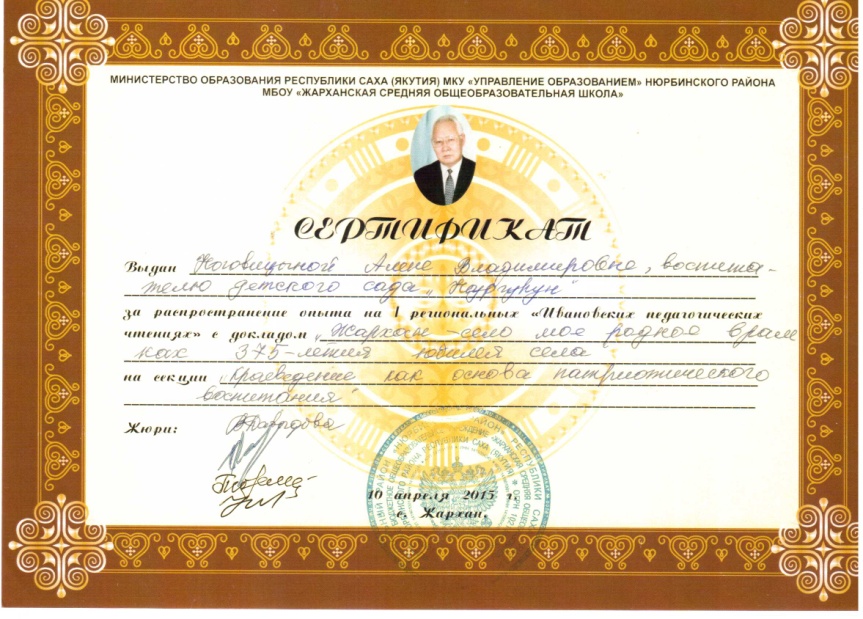 «Туоhу сурук» уhуйааҥҥа үөрэтэр кыhалар холбоhуктаах 
тэриллиилэрин алтыhан үлэлээһиннэрин түмэр 
«Тал. Сатаа. Сайын.» 
улуустаа5ы бастакы тэрээhин . 2017с. Дьиикимдэ сэл.
Проект: «Жархан – село моё родное»
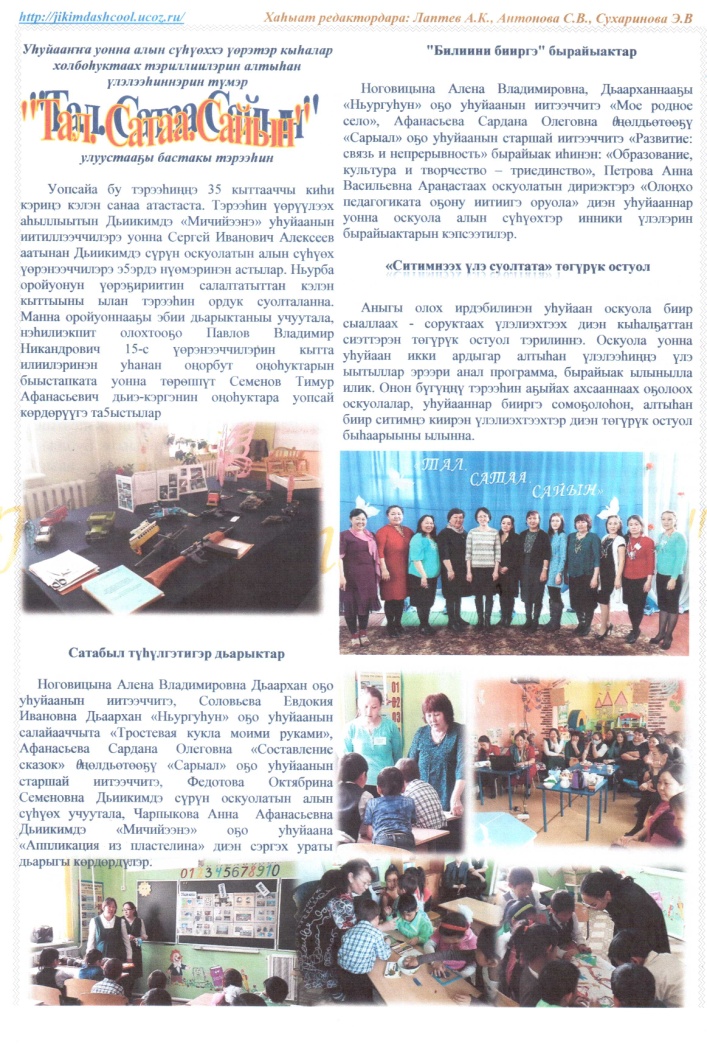 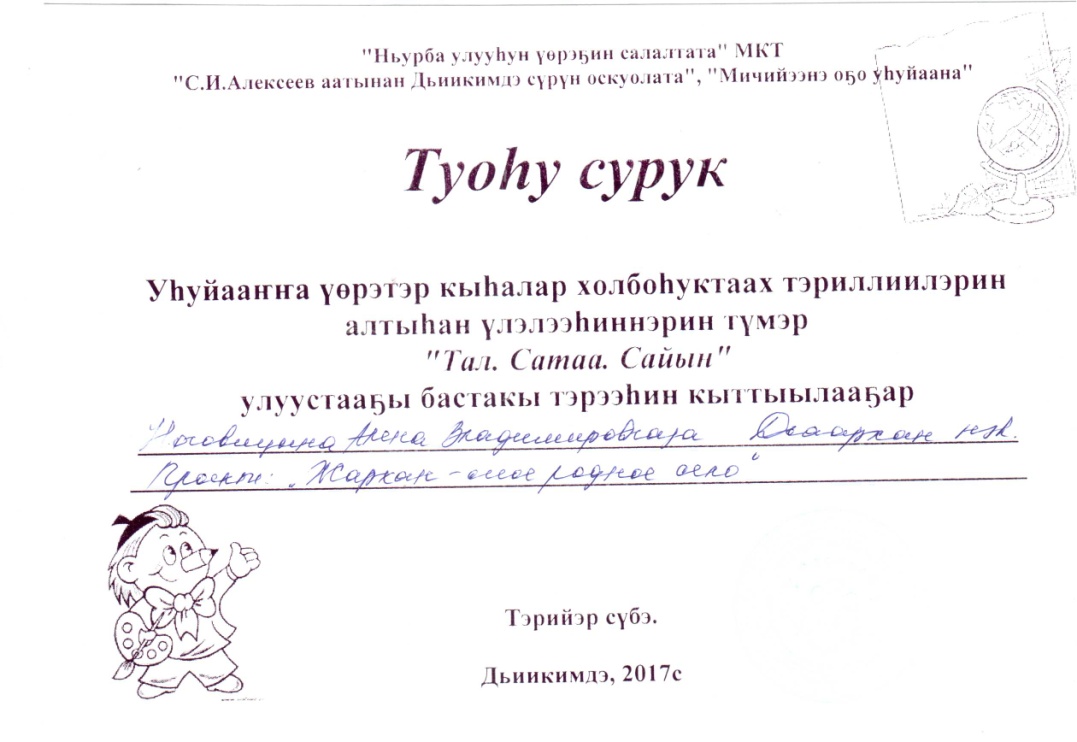